UB LIS 571 SoergelLecture 5.1  RDF, linked data, SPARQL query language
Dagobert Soergel
Department of Library and Information StudiesGraduate School of Education University at Buffalo
Includes audio.				40 minutes
How to use these slidesrepeated
The lecture or exercise is divided into segments listed on Slide 3. 
Many slides have audio. To start the audio:
Mouse over the speaker icon.
A familiar play-back control bar appears. Click on ►to start, click on || to pause.
Other slides have just instructions or are just to read or direct you to read something.
If you do not have MS PowerPoint 2010 or later      (also available for Mac), get it free from UB IT.
2
Powerpoint Outline
3
1 Resource Description Framework (RDF).   RDF Schema (RDFS)
You should have read Lecture Notes p. 125 (pink)
Read Lecture Notes p. 127
Lecture Notes. 128: Read the text in the top box
Then listen to the audio while following along in the notes (14 min.). You need to understand the format of the data in Examples 1 and 2.
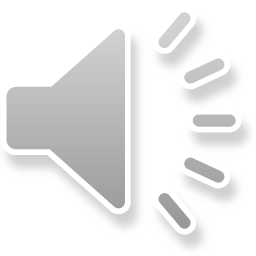 4
1 Resource Description Framework (RDF).   RDF Schema (RDFS)  continued
Read Lecture Notes p. 129 
Lecture Notes p. 130 – 131
These pages assume that you understand the format explained in Lecture Notes p. 128, Examples 1 and 2.
Read the boxes at the top.
If you wish, you can look and see how much of the data definitions you understand on your own: Definitions of classes (entity types) and of properties (relationship types).
Listen to the audio while following along in the Lecture Notes (7 min.).
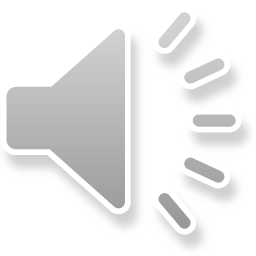 5
1 Resource Description Framework (RDF).   RDF Schema (RDFS)  continued
Read Lecture Notes p. 132.
Lecture Notes p. 133
If you wish, you can look and see how much of the data sentences you understand on your own.
Listen to the audio while following along in the Lecture Notes (5 min.).

Read Lecture Notes p. 134.
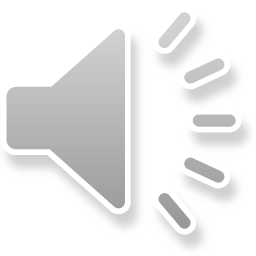 6
2 Linked Data
Read  Lecture Notes p. 135
7
3 SPARQL query language
Lecture Notes p. 136 – 137:
Listen to the audio while following along in the Lecture Notes (6 min.), but look at the query on Slide 9. Small change: PREFIX d: has been changed to PREFIX r: (for relationship type)
Before or after listening to the audio, you can run the query (Slide 9)
Note on the Wikipedia database (DBpedia)The database is messy, using relationship types (properties) from many name spaces. These often duplicate each other, sometimes using different names, such as artist and musicalArtist. 
Many prefixes are predefined (at  http://dbpedia.org/sparql?nsdecl) so that the user need not enter PREFIX declarations  – convenient for experienced users. To keep the examples clear and understandable, I declared all PREFIXES  using conveniently  short strings, such as :, r:, dc:.
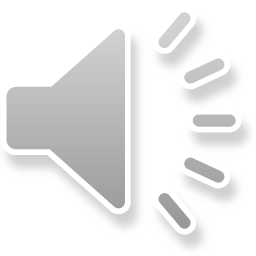 8
3 SPARQL query language continued
To run the query yourself, first copy it: Click anywhere in the box, then press Ctrl-A Ctrl-C
PREFIX :   <http://dbpedia.org/resource/>	# Used for entity value URIs
PREFIX r: <http://dbpedia.org/ontology/> 	# Used for relationship type URIs

SELECT ?artist ?album 
WHERE
{					# Remember Prolog example,
  ?album  r:producer  :Timbaland .		# Lecture 1.2
  ?album  r:musicalArtist  ?artist . 		# ? signifies a variable
}
Now Go to this URL: http://dbpedia.org/snorql  . You see a query box.
Paste the query you just copied  into the query box: Click in the box, press Ctrl-A Ctrl-V).  Now Click on Go!
Note:  The display has changed from my search recorded in the Lecture Notes. You can do Ctrl-F Hilson; the second Hilson song is Breaking_Point. Clicking  on that gives the data on that song; that display has also changed (for the worse).
9
3 SPARQL query language continued, optional
Another SPARQL query example
P. 138, a bit advancedThis is mostly self-explanatory. No audioLook at the query on Slide 11, not the Lecture Notes.  The querry on Slide 11 is more consistent with the previous query.
Addendum: Among the data about Breaking_Point (song) not shown on p. 137 is http://purl.org/dc/terms/subject :Category:Rhythm_and_blues_ballads
This tells us that Rhythm_and_blues_ballads is a category we can use in searching.
You can run the query yourself, see Slide 11
10
3 SPARQL query language continued, optional
PREFIX  :    <http://dbpedia.org/resource/>	# Used for entity value URIs
PREFIX  r:   <http://dbpedia.org/ontology/> 	# Used for relationship type URIs
PREFIX  dc: <http://purl.org/dc/terms/>
PREFIX  category:  <http://dbpedia.org/resource/Category:>

SELECT ?song ?album
WHERE
{
  ?song   dc:subject	category:Rhythm_and_blues_ballads . 
  ?song   r:musicalArtist 	:Keri_Hilson .			# See Note 1
  OPTIONAL { ?song     	r:album     ?album . }		# See Note 2	
}
Note 1: The previous query used the variable ?artist to find the artist for each of many songs. Here, we specify an artist to restrict the songs found: (dc: subject category:Rhythm_ ... AND r:musicalArtist :Keri_Hilson)
Note 2: OPTIONAL just in case one on the songs found is missing album information.
To run the query :  Click anywhere in the box above, then press Ctrl-A Ctrl-C.
Now go to  http://dbpedia.org/snorql    Paste as on Slide 9, Click on Go!
11